تـرنيــمة
شكون أنا يا ربـــي
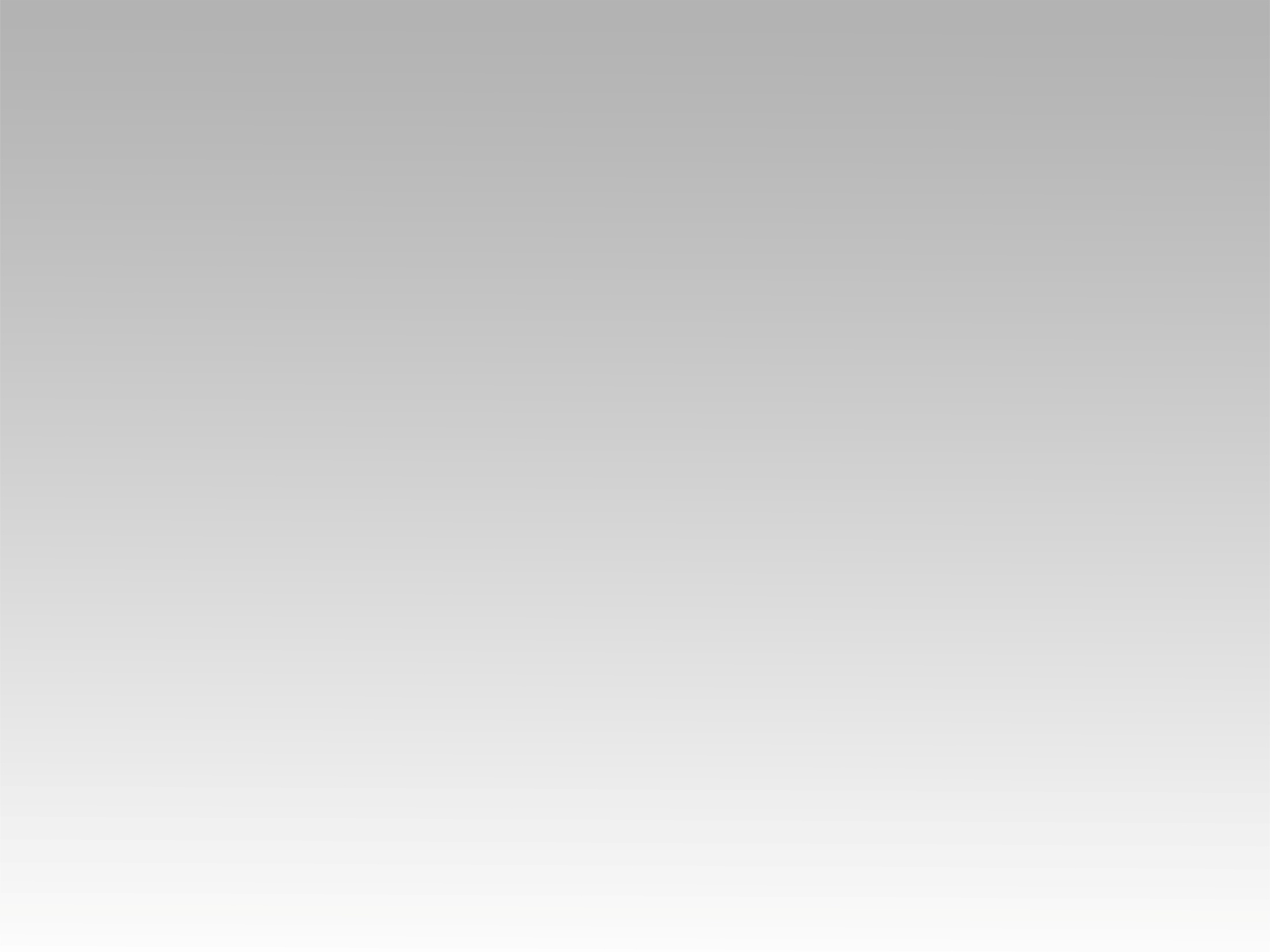 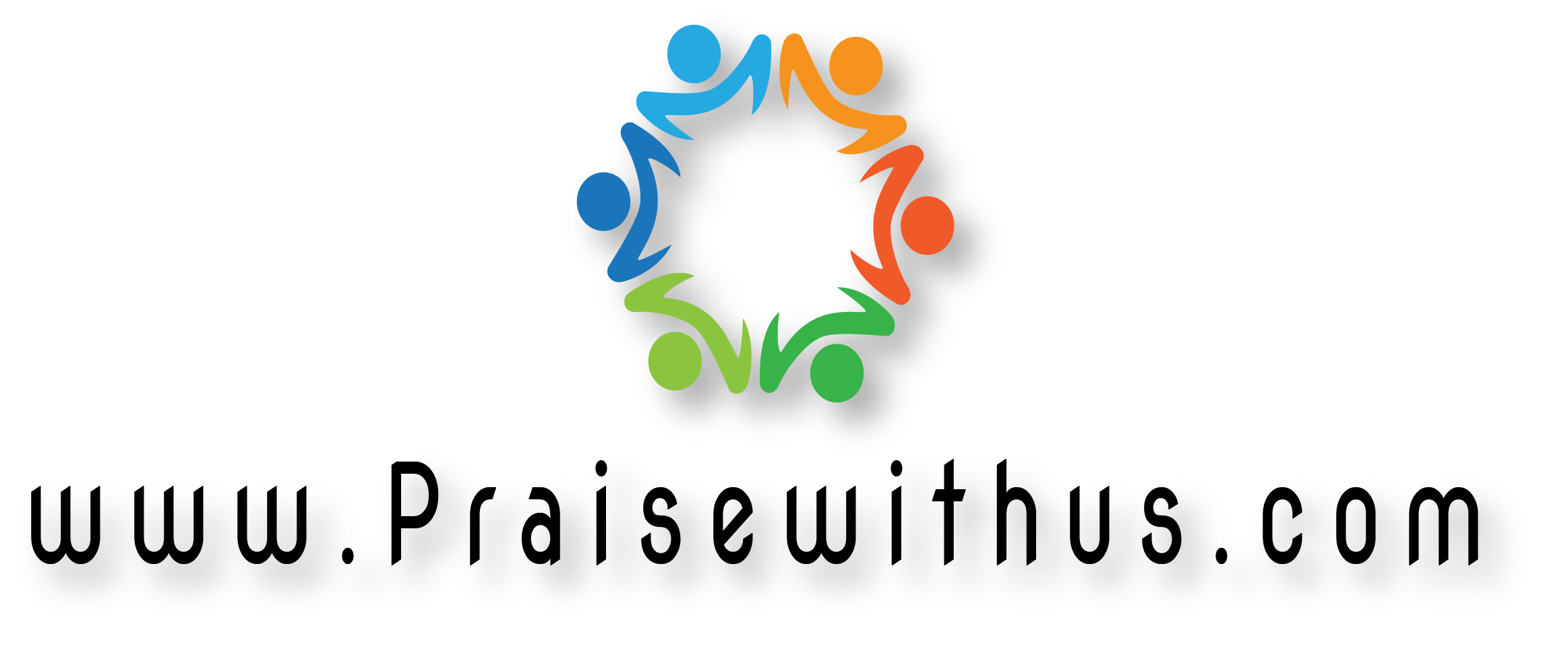 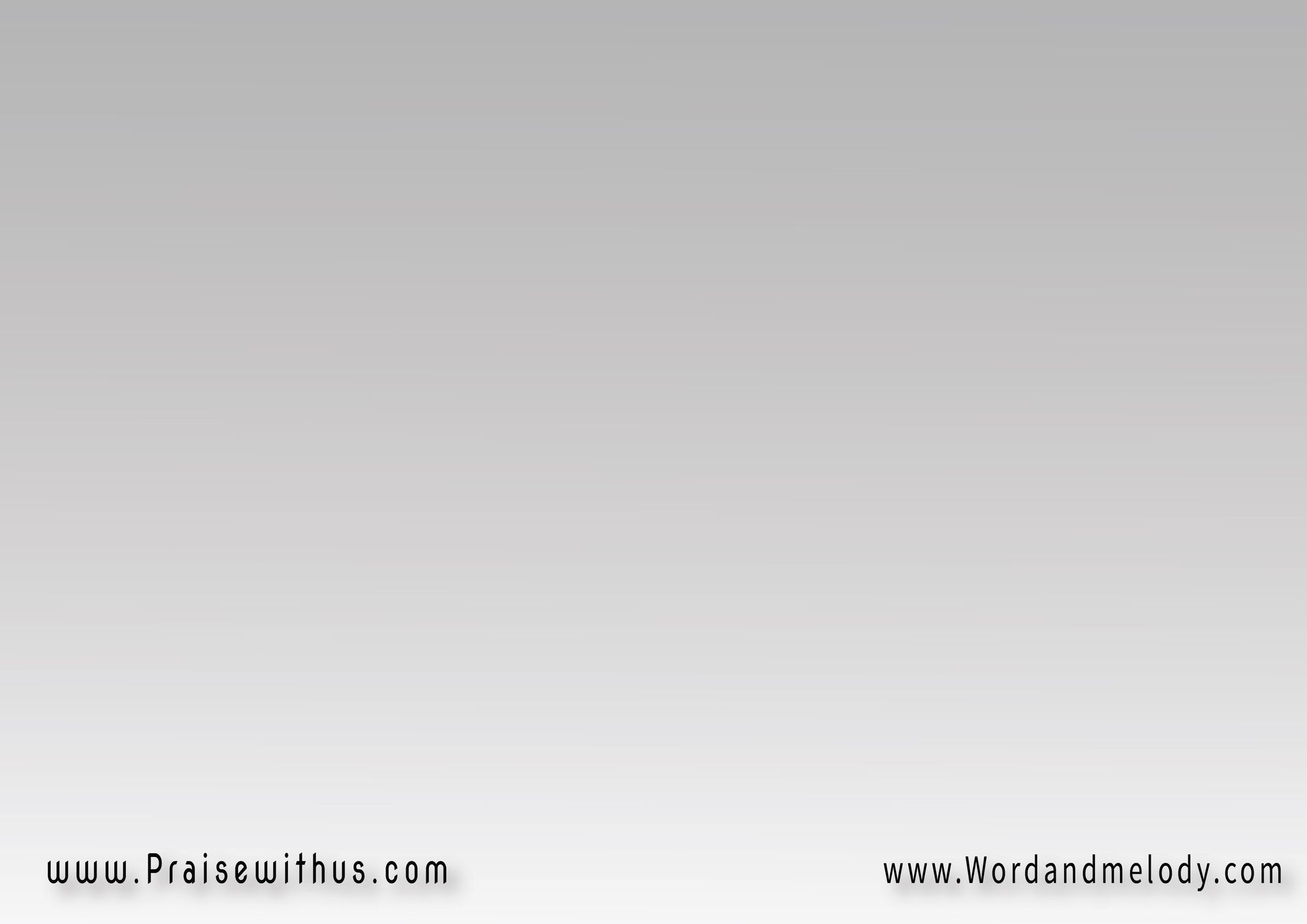 (شكون أنا يا ربـــي
حتى تهز لي همي كولّـو
   أنت لعالم بكل ما فقلبي		
 قبل ما بلساني نقولــو)2
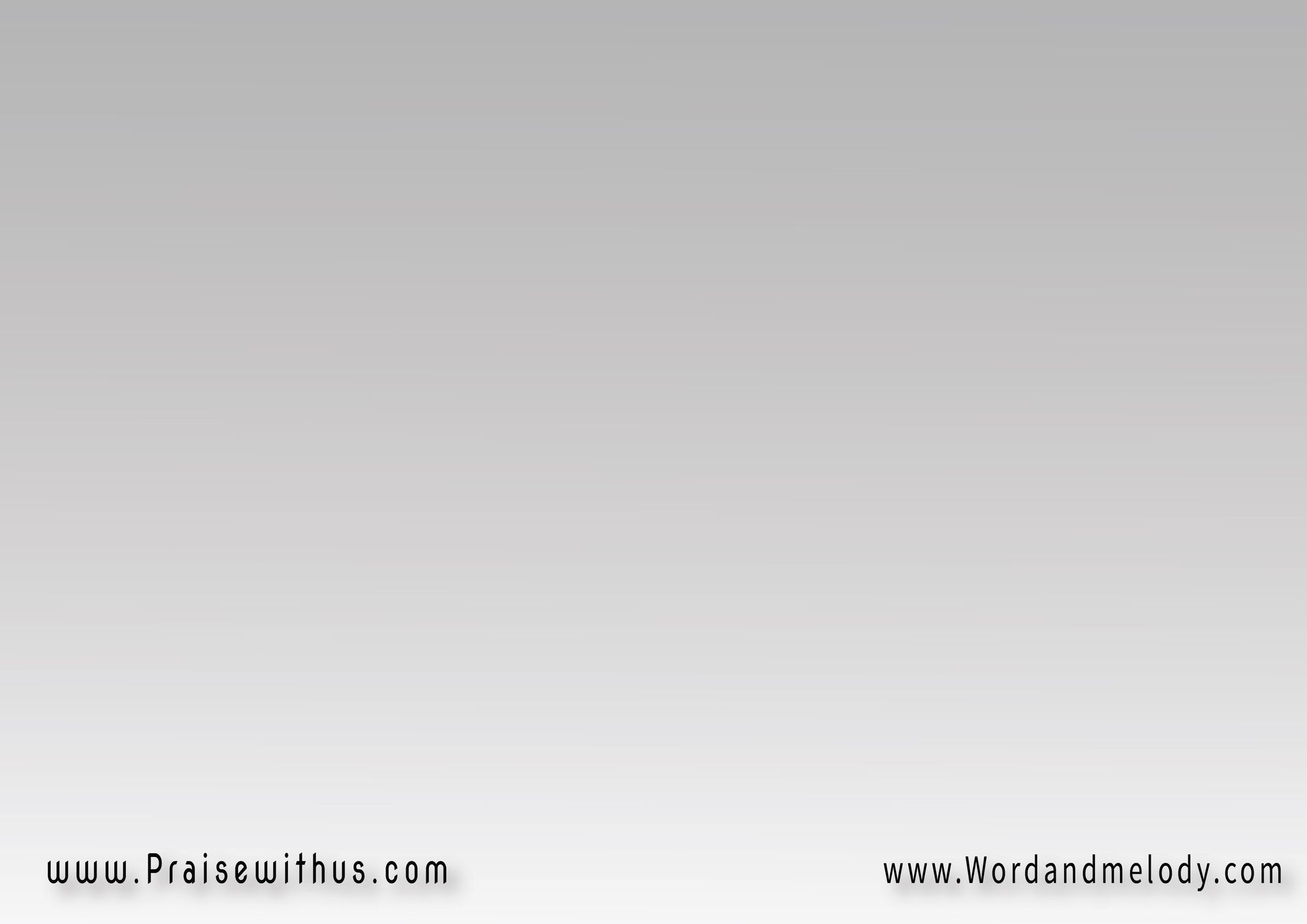 (كل دعوة ليك مرفوعة     
عندك يا ربي مسموعة)2 
(عمرني مانساك مولاي     جاوبت صلاتي ورجاي) 2
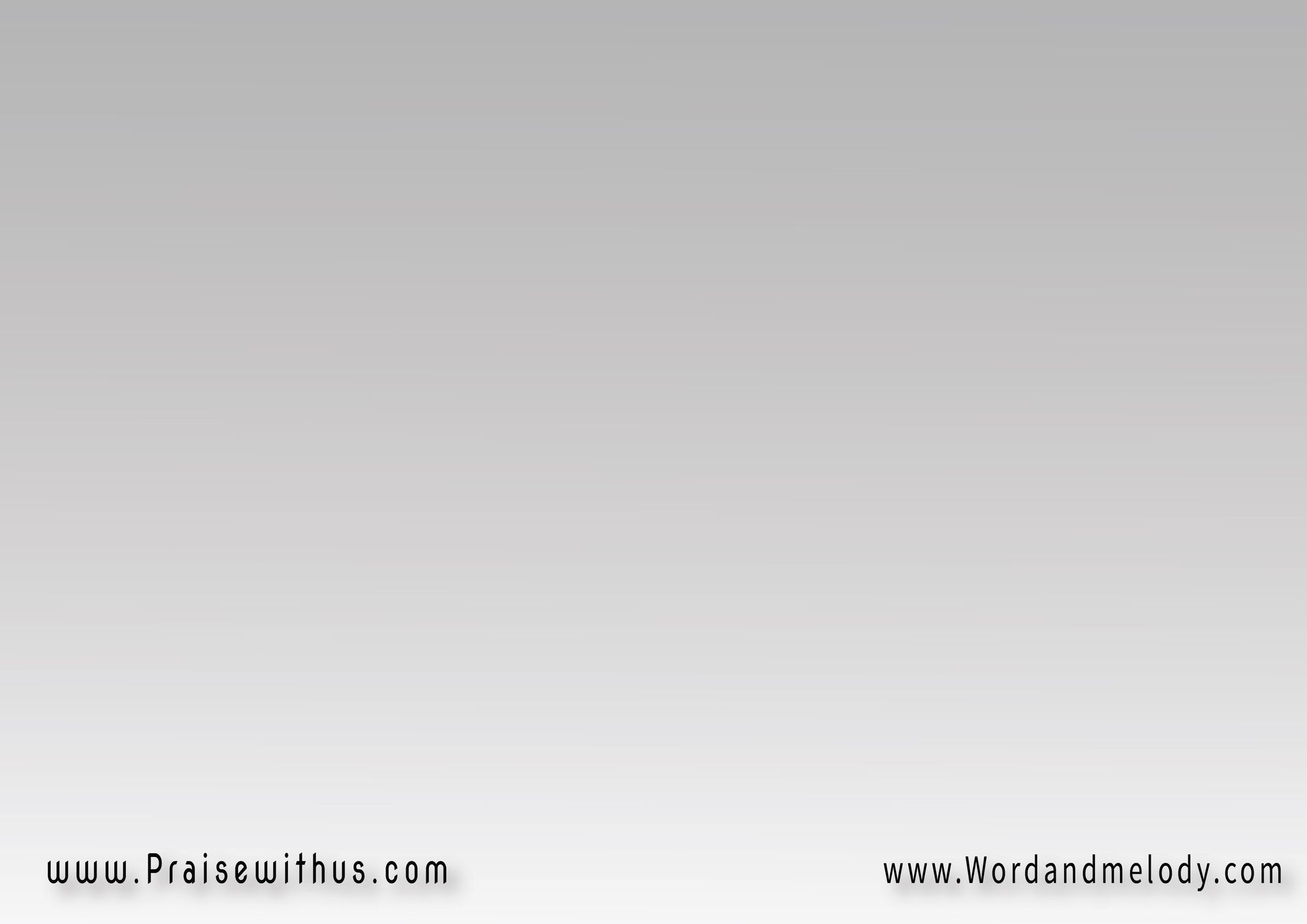 (حاضني يا سيدي وراعني
فكل ما نحتاج كافنـي
وفكل وقت أنا كندق الباب  
كتحلوا أو تعطيني لجواب)2
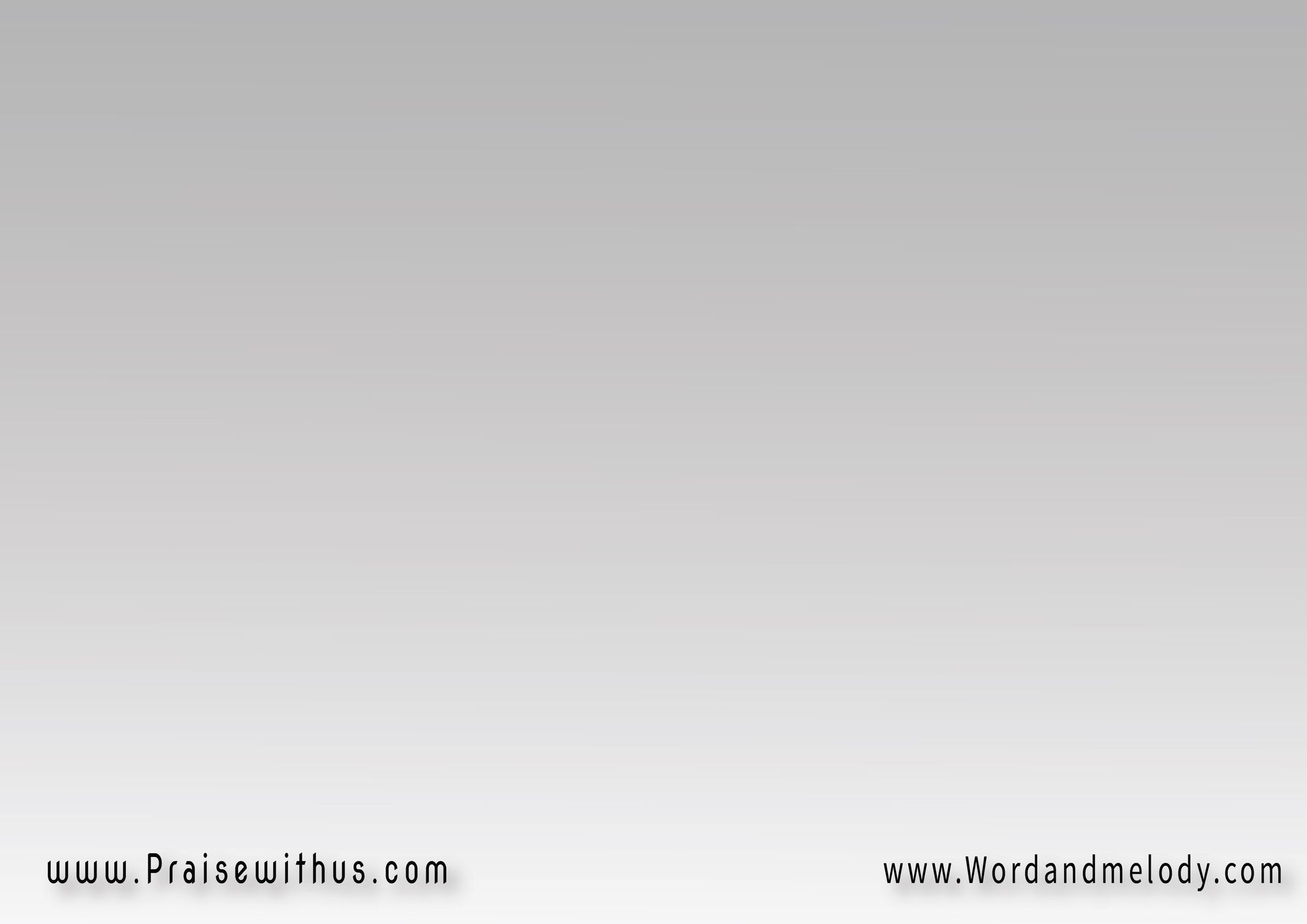 (كل دعوة ليك مرفوعة     
عندك يا ربي مسموعة)2 
(عمري مانساك مولاي      جاوبت صلاتي ورجاي) 2
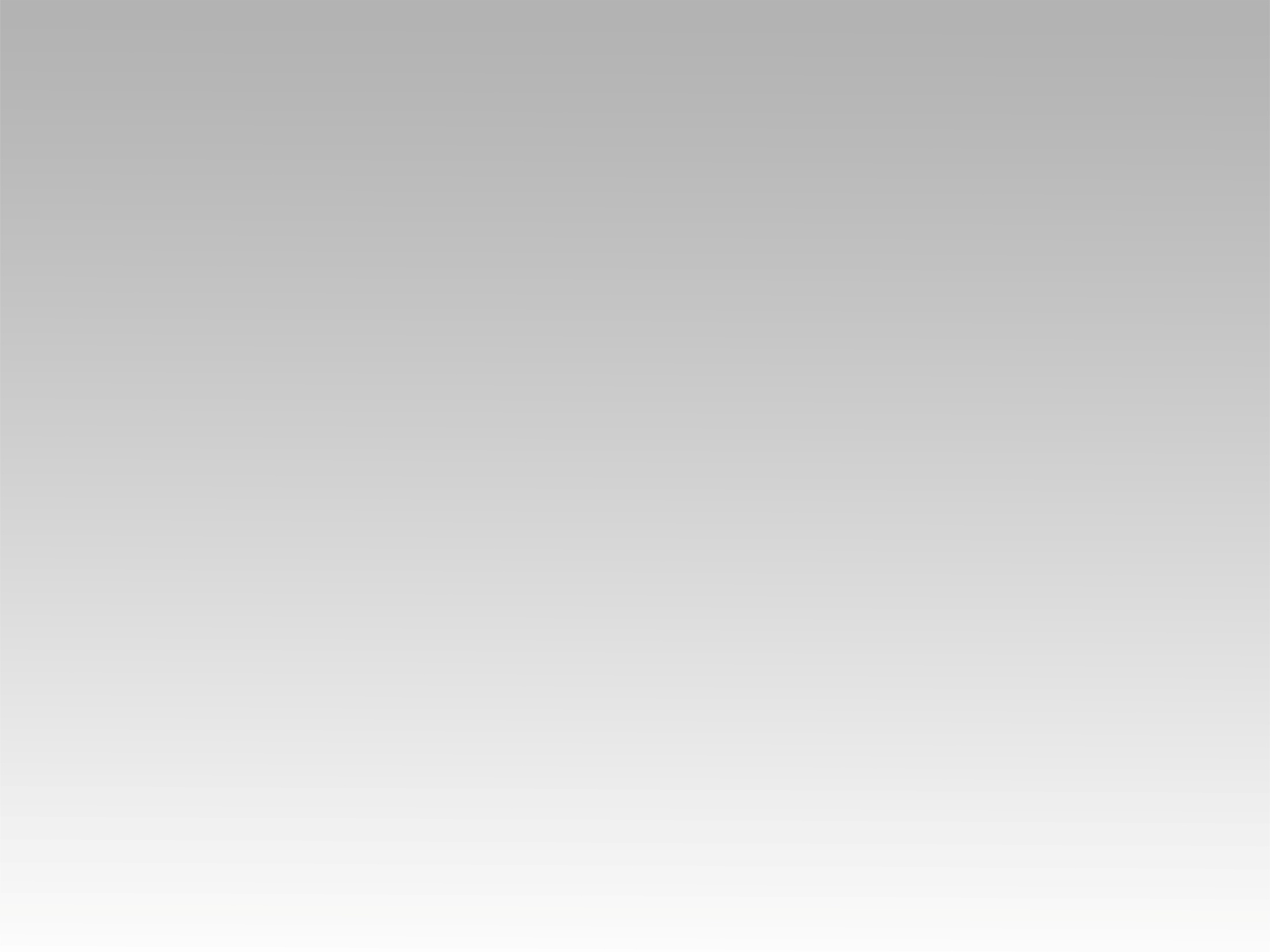 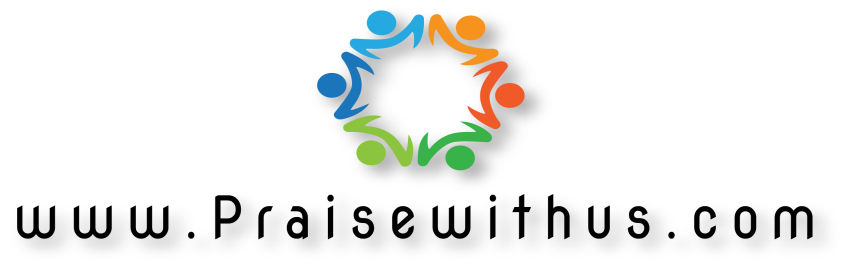